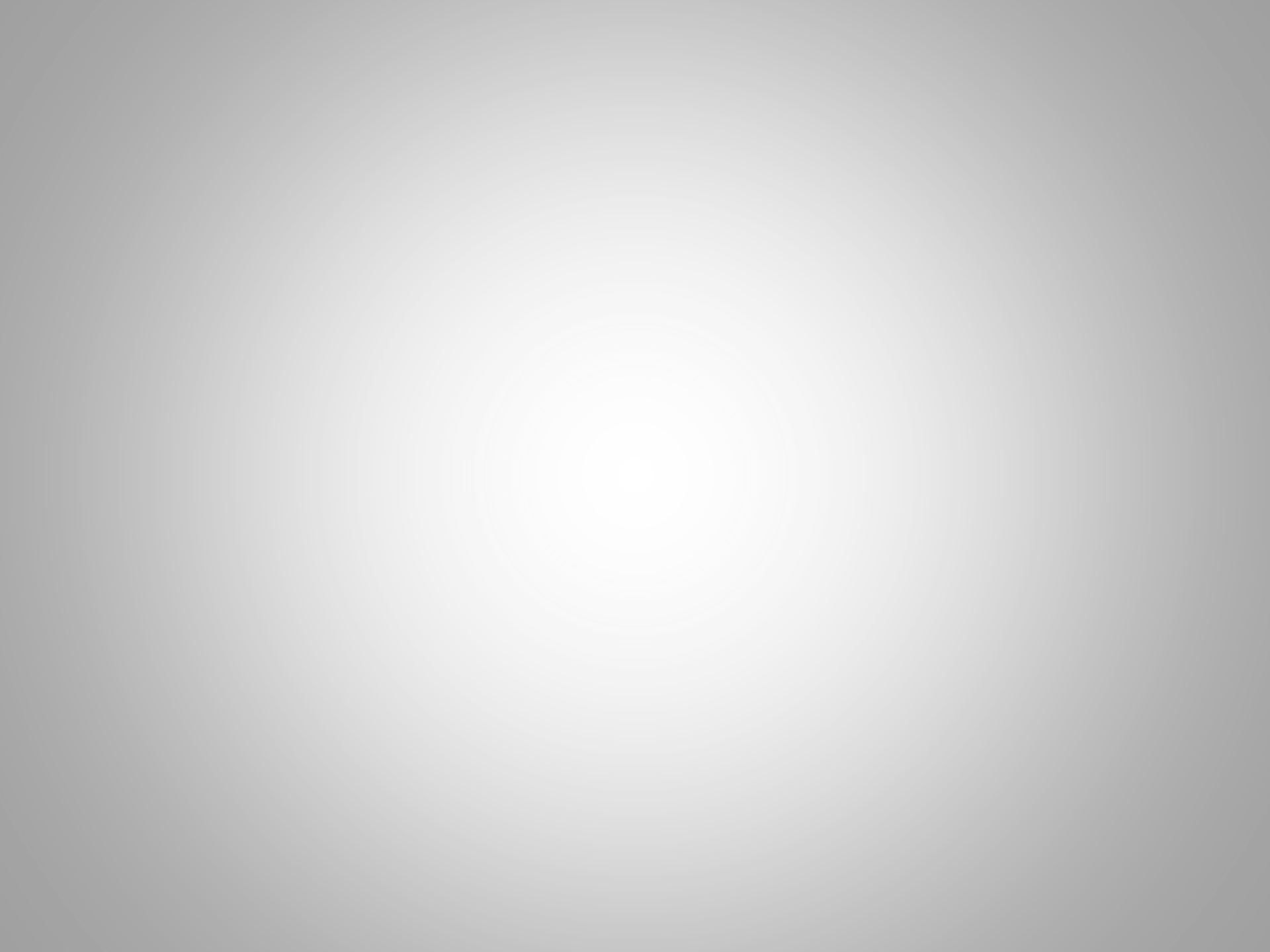 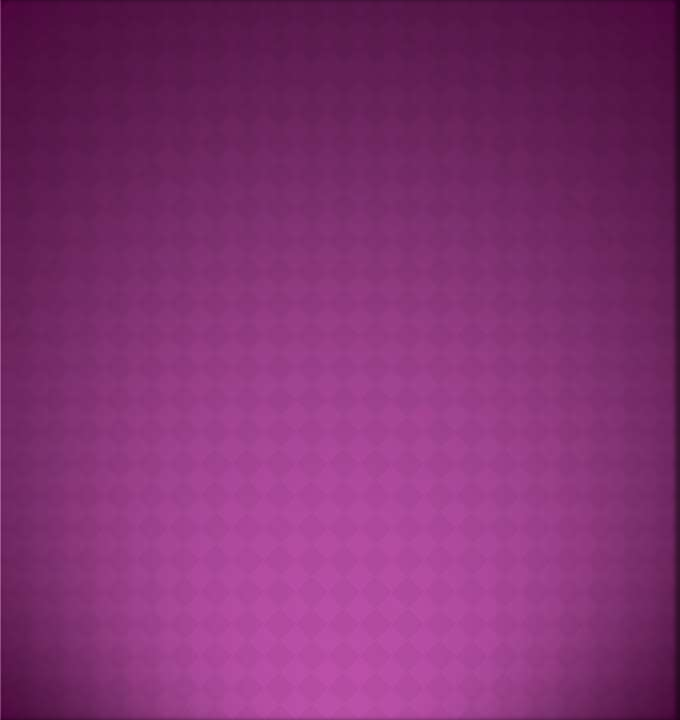 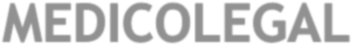 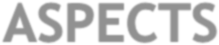 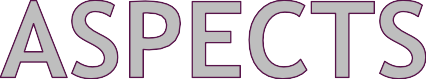 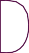 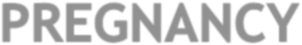 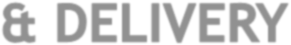 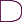 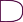 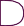 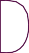 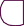 Dr. Filza Ali
Dr Urooj
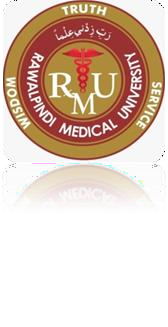 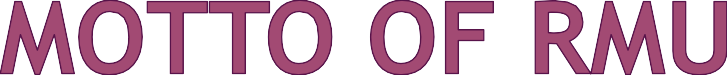 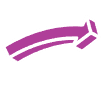 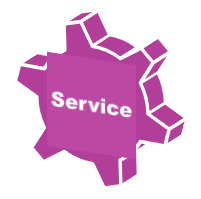 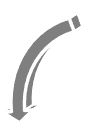 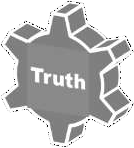 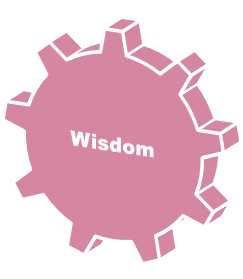 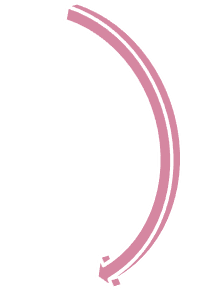 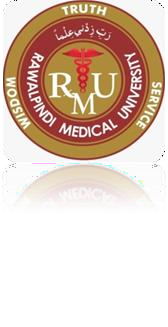 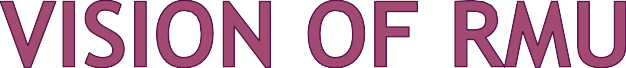 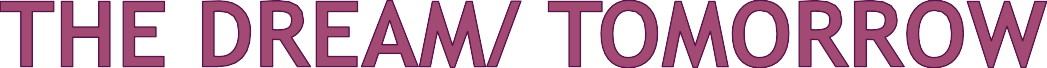 To impart evidence based research oriented 	medical education
To provide best possible patient care
To inculcate the values of mutual respect and 	ethical practice of medicine
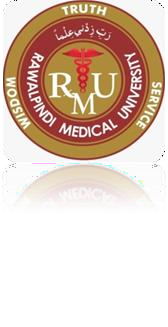 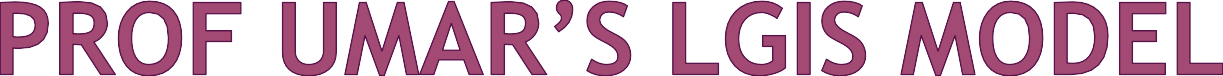 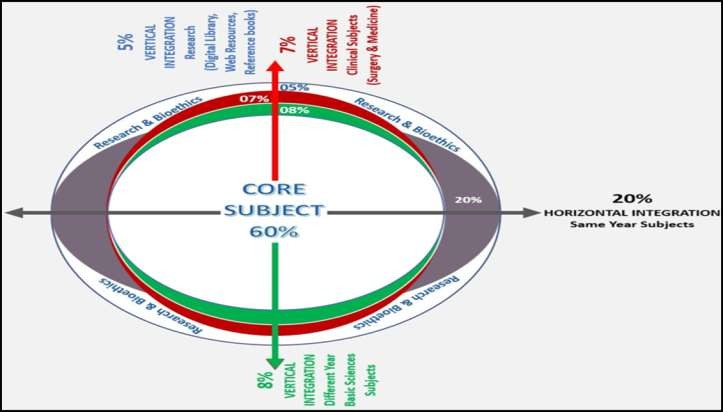 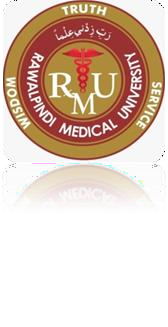 SEQUENCE OF LGIS
Learning Objectives 
Core concept 70 %
Horizontal integration related to Pathology and Pharmacology 15 %(If Applicable)
Relevant clinical concepts and medico legal application of core knowledge / Vertical integration 10%
Research article relevant to the topic 3%
Ethics and family medicine 2%
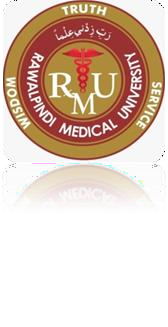 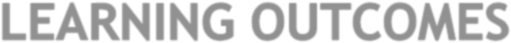 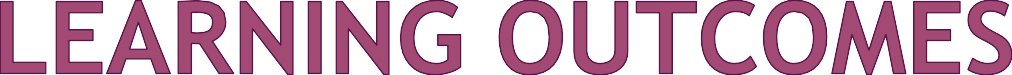 Students will be able to
Define pregnancy and enlist its different 	types.
Briefly explain the medico-legal aspects of 	pregnancy and delivery.
Core concept
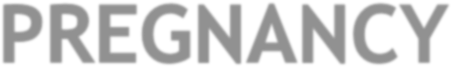 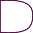 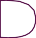 It  is  a  physiological  state  of  a  female 	which is produced due to the implantation 	of  the  fertilized  ovum  in  the  uterine 	endometrium and ultimately giving rise to 	a fetus.
Normal duration : 280 ± 7 days.
Minimum : 180 days.
Maximum : 354 days.
Core concept
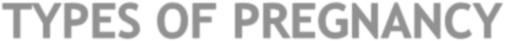 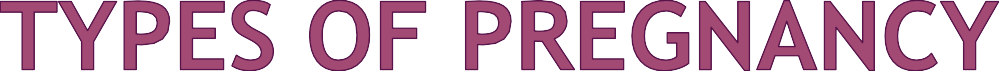 Ectopic pregnancy:
Superfecundation: It is the fertilization of two or more ova from the same cycle by sperm from separate acts of sexual intercourse.
Superfetation: The occurrence of a second conception during pregnancy, giving rise to embryos of different ages in the uterus.
Pseudocyesis / phantom/Spurious/False pregnancy
Vertical Integration
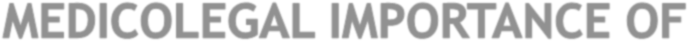 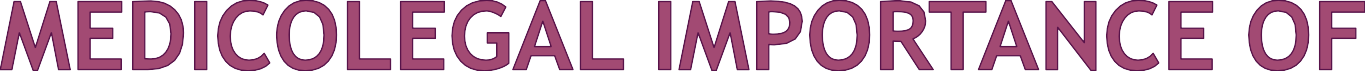 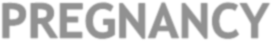 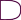 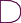 A women may plead pregnancy as a bar to
Execution of capital punishment
Hard labor
Avoid attending in the court of as a witness
A woman may feigns to be pregnant
To get more alimony in case of divorce on account of the responsibility of the child.
In case of breach of promise of marriage or for seduction.
	If she claims greater compensation	after an accidental death of her husband.
Core concept
Alleged pregnancy ( question of pregnancy)
In criminal abortion
	Suicide or murder of an unmarried woman or widow
When the husband live apart from his wife
Infanticide and concealment of birth
Birth of posthumous child.
Core concept
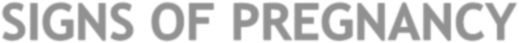 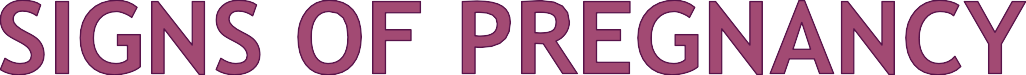 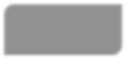 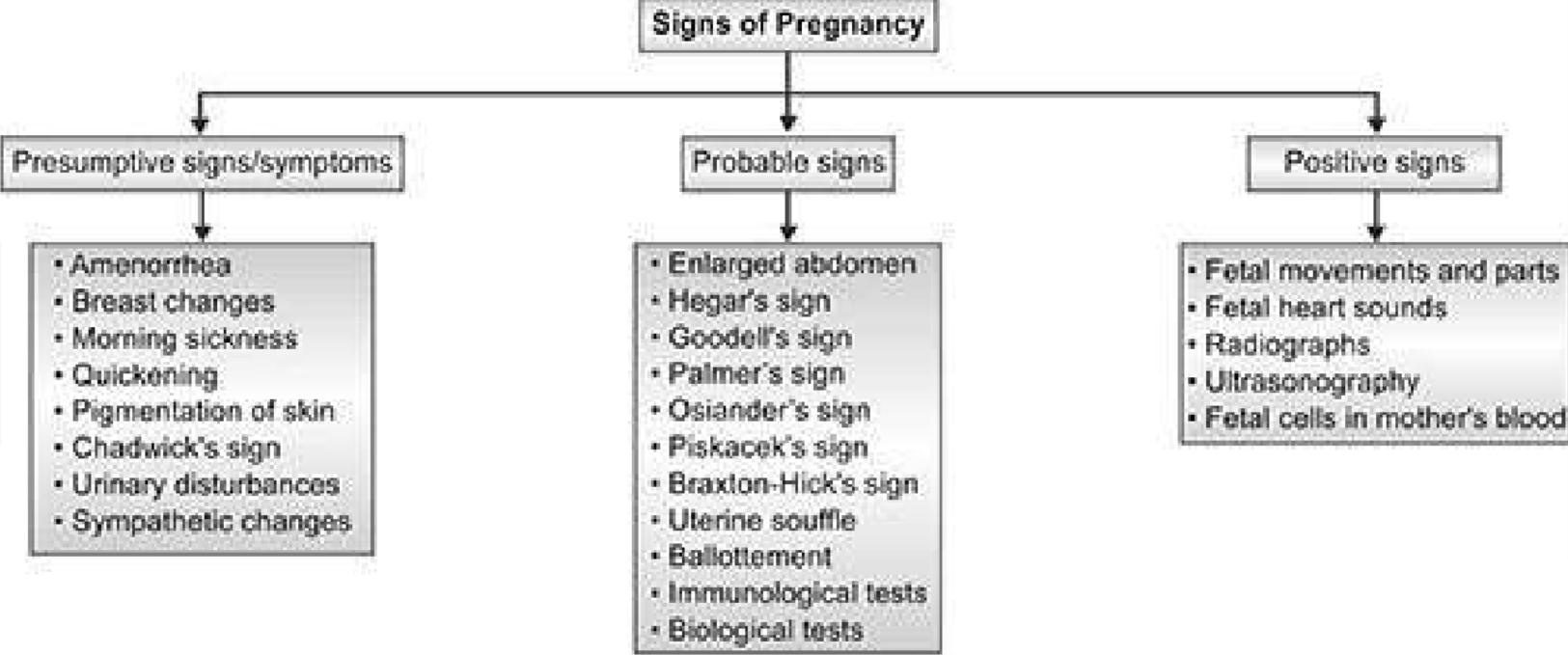 Vertical Integration
PRESUMPTIVE SIGNS:
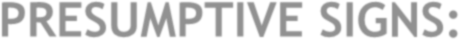 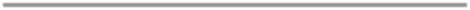 Amenorrhea
Morning sickness
Pigmentation of skin e.g.
Linea nigra
Striae gravidarum
Sympathetic disturbances
Urinary disturbances.
Quickening
Vertical Integration
PROBABLE SIGNS:
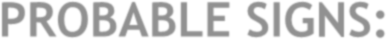 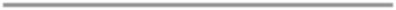 Changes in abdomen.
Hager's sign Softening of the lower uterine segment.
Presence of cervical mucus plugs.
Braxton Hick's sign Intermittent uterine
contraction.
Ballottement
Vertical Integration
POSITIVE/CONCLUSIVE SIGNS:
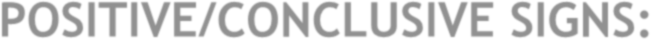 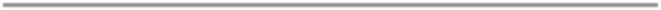 Hearing of foetal heart sound (17th–20th) weeks through fetoscope.
Feeling of foetal movements and parts
Ultrasonography
Presence of foetal cells in the mother’s blood
Core concept
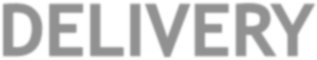 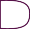 Delivery means expulsion	or extraction of child at birth.
Signs of Recent Delivery in Living
Signs of Recent Delivery in dead
Signs of Remote Delivery in living
Signs of Remote Delivery in dead
Vertical Integration
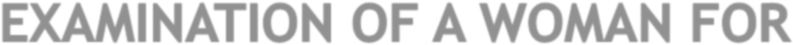 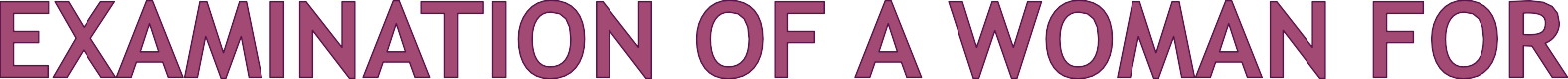 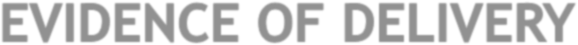 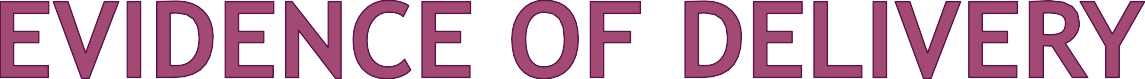 Examination should be under taken only after her 	informed consent in writing.
The establishment of the fact of delivery may become 	important under the following circumstances:
Abortion or infanticide
Feigned delivery Concealment of birth
Legitimacy
Disputed chastity
Blackmail
iii.
Vertical Integration
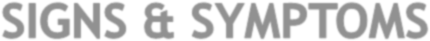 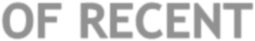 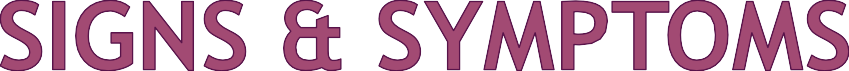 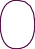 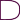 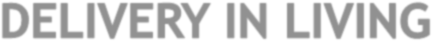 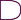 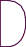 Symptoms:
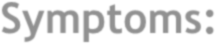 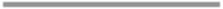 „Indisposition and fatigue „
Diuresis: 2–5 days „
Loss of weight „
Intermittent contraction of uterus—after pains „
Rise in temperature (first24hrs) 100°_104°F Transient depression—puerperal psychosis.
Vertical Integration
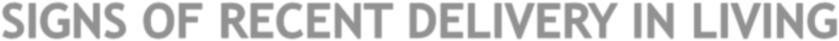 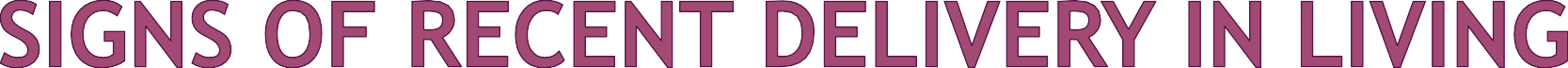 Signs: General
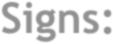 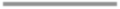 Pale
Exhausted
Pulse:	soft and quick
Temperature: increase
Abdomen
Lax (relax)
Striae	gravidarum
Linea nigra
Vertical Integration
Genitals
Vulva: is bruised and gaping
Posterior commissure destroyed
Perineum may be lacerated
Vaginal discharge	lochia
Uterus
It is enlarged
Fundus lies about 2 ½ cms below the umbilicus.
On palpation….a hard cricket ball for about 2- 3 days.
Cervix is soft and its edges are torn and lacerated transversely.
Internal os begin to close within 24 hours.
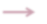 Horizontal Integration
Laboratory investigation: Immunological tests are positive for about 7–10 days after delivery.
Lokhia
(Greek lokhia : of childbirth): It is an alkaline discharge from uterus, cervix and vagina with peculiar disagreeable fishy odour.
It lasts for 2–3 weeks after delivery.
Types of lokhia
a.	Lochia rubra (1–4 days) is bright red in color and consists of blood, shreds of fetal membranes and deciduas, vernix caseosa, lanugo hair and meconium.
Horizontal Integration
b.	Lochia serosa (5–9 days) is watery and pale, and consists of less RBC but more leucocytes, wound exudates, mucus from the cervix and microorganisms (anaerobic Streptococci and Staphylococci).
c.	Lochia alba (10–15 days) is scanty, thicker, grayish yellow and whitish till final disappearance. It contains decidual cells, leucocytes, mucus, cholesterol crystals, fatty and granular epithelial cells, and microorganisms
Core concept
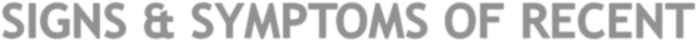 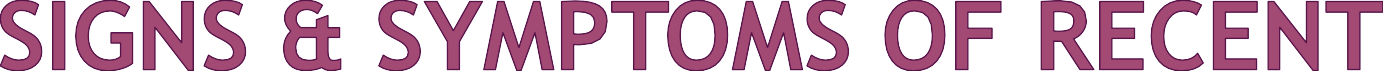 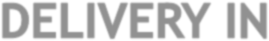 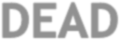 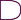 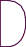 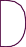 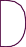 All the local signs mentioned above may be
present.	„
The size of uterus will vary with the time after delivery at which death occurred.
The size of the area where the placenta has been attached to the uterus is about 3–4 inches (8–10 cm) in diameter.
A tissue layer remains attached here from placenta. „
The ovaries and fallopian tubes are congested and become normal in few days.
A large corpus luteum is present in one of the ovaries.
Core concept
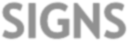 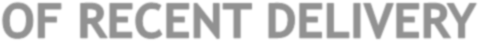 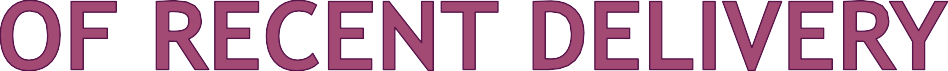 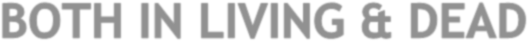 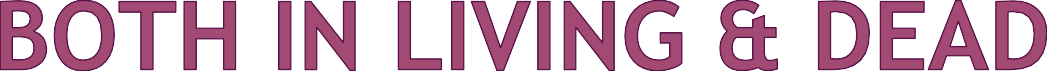 Engorged breasts
Pink striae on the abdomen
Enlarged uterus
	Fresh tears of the vulva, vagina or cervix
Lochia from the uterus
Core concept
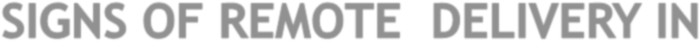 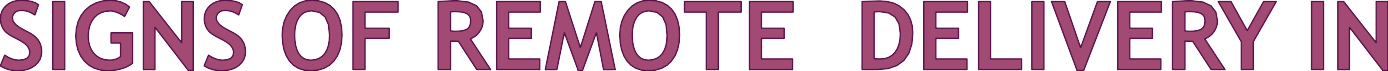 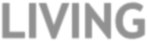 The only sign which proves delivery is the appearance of the external os . „
Breasts: Flabby, dark areola with
Montgomery’s tubercles, nipples are prominent and white striae. „
Abdominal wall: Lax, loose, presence of striae gravidarum and linea alba. „
Prenium: Lax, old scarring from previous perineal laceration or episiotomy may be seen. „
Core concept
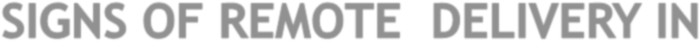 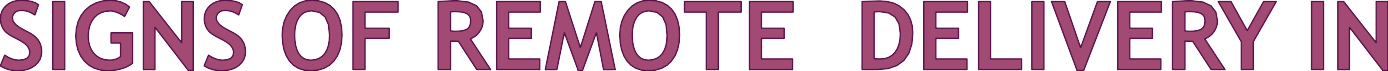 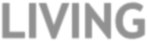 Introitus: Gaping; labia majora are not in close apposition, and labia minora is pigmented and protrude out; presence of carunculae myrtiformes. „
Uterine wall: Less rigid, contour of uterus is broad and round rather than ovoid.
Vagina: Roomy with loss of rugosity. „
Cervix: Cylindrical, external os is transverse, patulous slit and may admit tip of finger.
Core concept
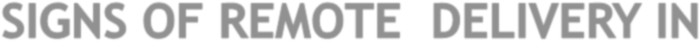 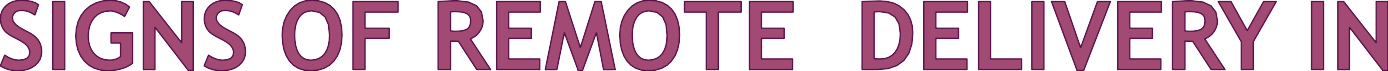 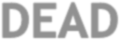 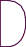 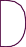 In addition to the signs seen in the living 	subjects, there will be findings in uterus.
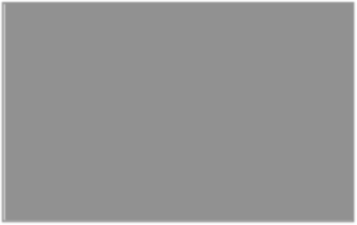 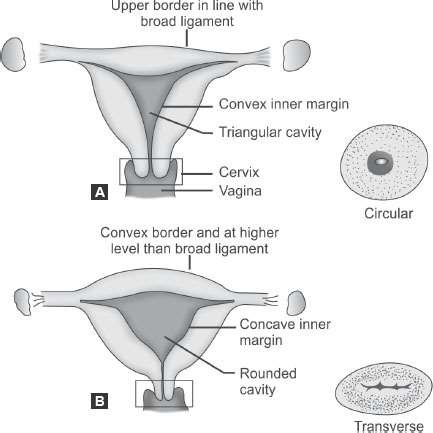 Core concept
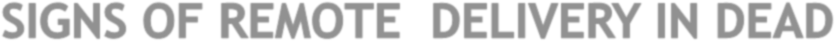 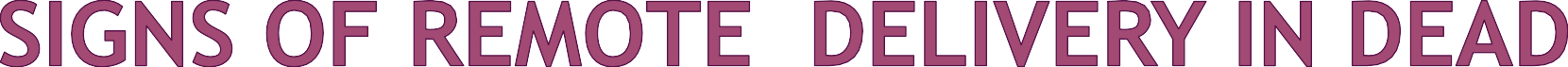 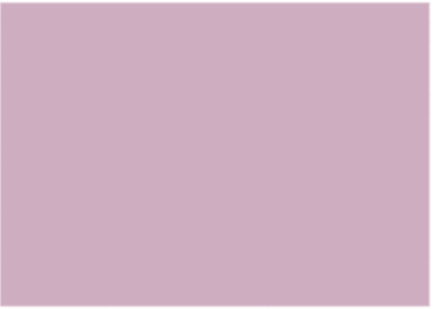 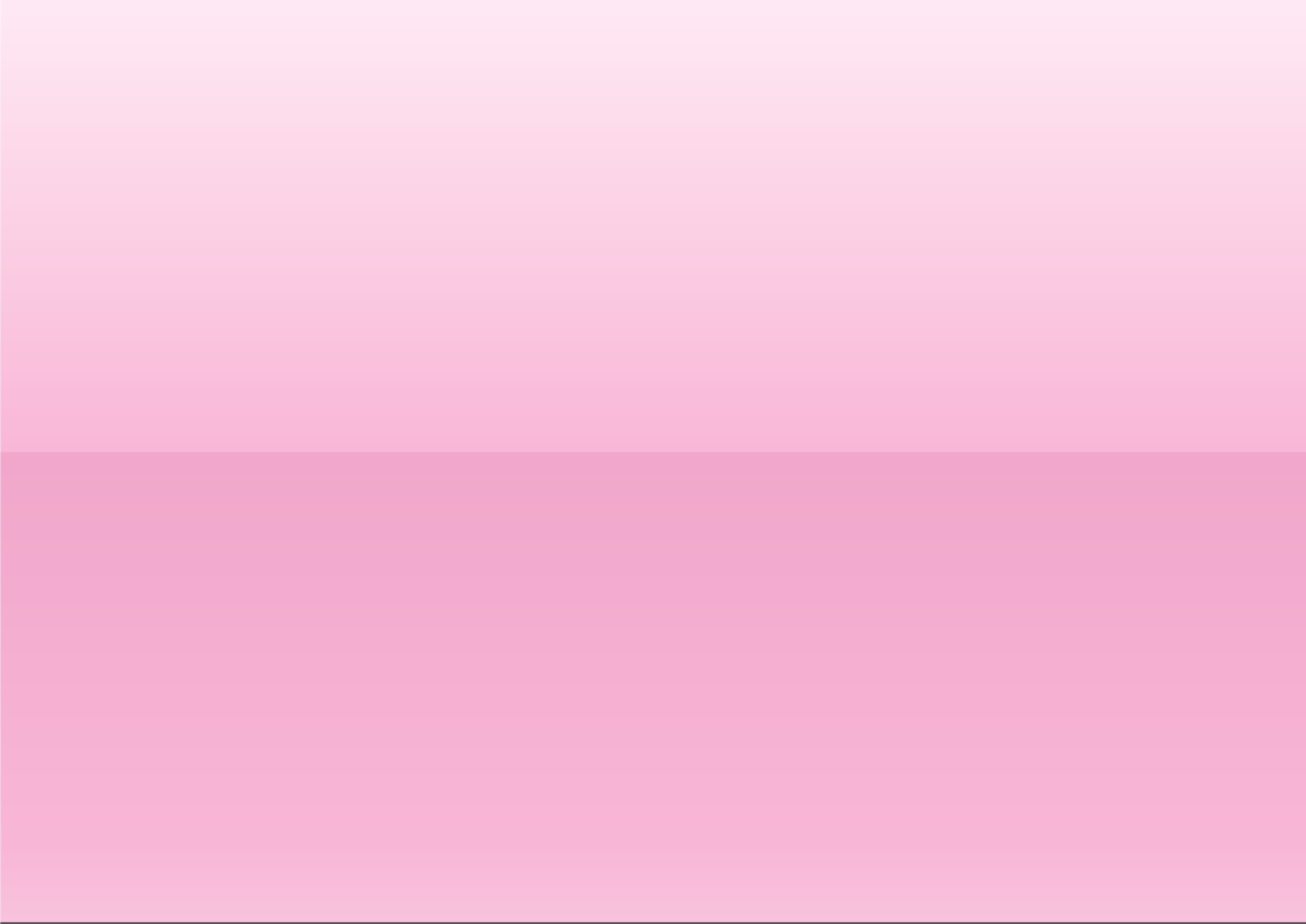 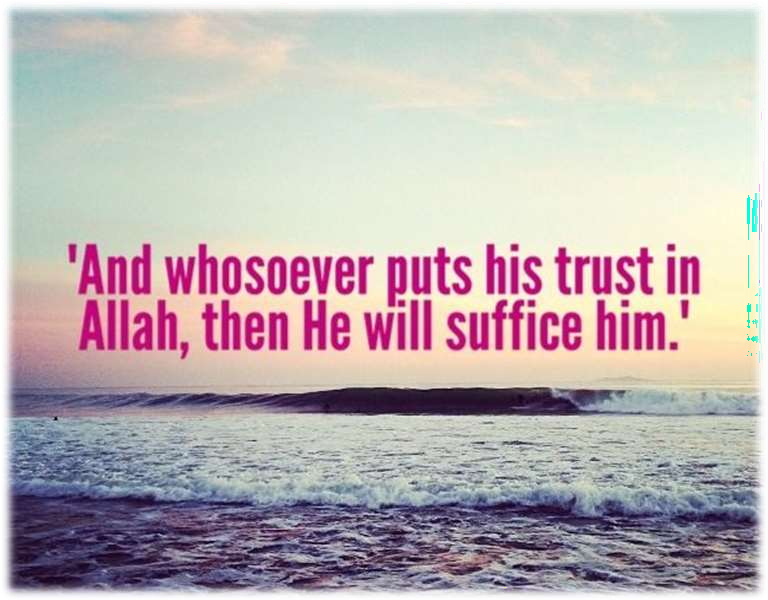 Research
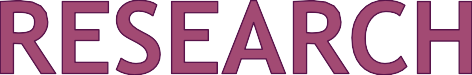 https://www.ncbi.nlm.nih.gov/pmc/articles
/PMC9108780/
https://www.researchgate.net/publication/2 	81452360_Medico- 	legal_Aspect_of_Pregnancy_and_Delivery_A_ 	Critical_Case_Review
https://www.sciencedirect.com/science/arti 	cle/pii/S0022347667800891
https://www.sciencedirect.com/science/arti 	cle/abs/pii/S1751721418301945
Ethics
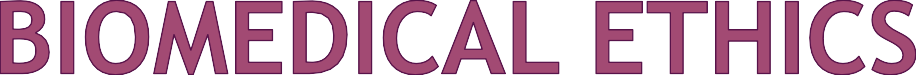 Four principles offer a systematic and relatively objective way to identify, analyze, and address ethical issues, problems, and dilemmas.
Respect For Patient Autonomy
Beneficence
Non-maleficence
Justice
Beneficence-based obligation to the fetus begins with the recognition that being a patient does not require independent moral status.
Family Medicine
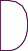 https://www.ohsu.edu/primary-care/pregnancy- care-family-medicine
https://www.sciencedirect.com/book/97803230 43069/family-medicine-obstetrics
https://healthydebate.ca/2021/06/topic/family
-medicine-maternity-care/
Serious medical problems in pregnancy include hypertension, diabetes mellitus, thromboembolic disorders, asthma, thyroid disease, seizure disorder, infections, systemic lupus erythematosus, hematologic disorders, cardiac disease, and gastrointestinal disorders.
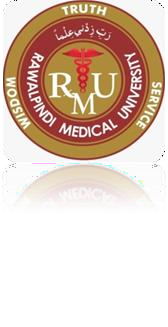 How to use HEC Digital Library
Go to the website of HEC National Digital Library
http://www.digitallibrary.edu.pk
On Home Page, click on the INSTITUTES.
A page will appear showing the universities from Public and Private Sector and 	other Institutes which have access to HEC National Digital Library (HNDL).
Select your desired Institute.
A page will appear showing the resources of the institution
Journals and Researches will appear
	You can find a Journal by clicking on JOURNALS AND DATABASE and enter a keyword to search for your desired journal
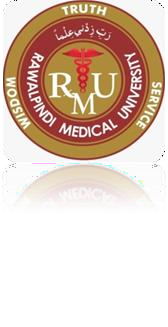 TEXT BOOKS & PRACTICAL NOTEBOOK:
Principles & Practice of Forensic Medicine.				
   by Nasib R. Awan

Parikh’s Textbook of Medical Jurisprudence, 			
    Forensic Medicine & Toxicology.	

Practical Manual Of Forensic Medicine 			
   & Toxicology
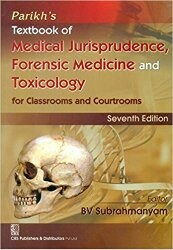 THANK YOU